НОВИЙ РЕГЛАМЕНТ КАБІНЕТУ МІНІСТРІВ УКРАЇНИ
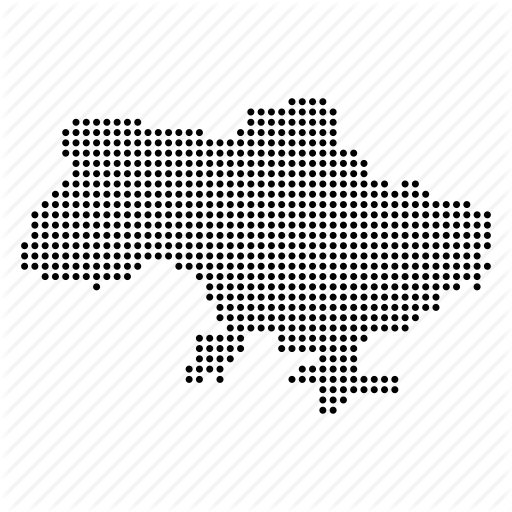 ПРОЕКТНИЙ ПІДХІД
Перехід від управління заходами - до управління проектами

Середньостроковий план - пул проектів БЕЗ деталізації до заходів. 

Жодних ініціатив поза пулом проектів.
УПРАВЛІННЯ ЕФЕКТИВНІСТЮ
Прийняття рішень виключно на підставі оцінки ефективності попередніх.

Відстеження результативності проектів. 

Звітування про стан справ, а не про стан виконання
ІНКЛЮЗИВНИЙ ПРОЦЕС
Розробка політик в робочих групах.

Процес розробки - стандартизований. 

У процесі - народні депутати та їх помічники
ПРОГНОЗУВАННЯ ВПЛИВІВ
Замість «погодження» і «пропозицій» Міністерства прогнозуватимуть вплив на: 
- стан справ у їх сферах;
- їх політики;
- інтереси заінтересованих осіб. 

У разі виявлення критичного впливу – узгоджувальні процедури (урядові комітети).
ОЦІНКА ВІДПОВІДНОСТІ
Перевірка відповідності за допомогою чек-листів та систематизація правозастосування. 

Заборона втручатись в суть проекту і давати пропозиції. 

Вивчення спірних ситуацій на нараді держсекретарів.

Відсутність дублюючих процедур.
УХВАЛЕННЯ РІШЕНЬ
Проекти щодо яких не заявлено критичних впливів чи висновків про невідповідність приймаються пакетом. Інші – розглядаються окремо. 

Рішення не можуть доопрацьовуватись після прийняття.

Відхилене рішення повертається розробнику (в робочу групу).
ДЯКУЮ ЗА УВАГУ